Игра «ЧЕТВЁРТАЯ ЛИШНЯЯ»
(ИГРУШКИ)
Цель: Расширять представления детей об игрушках и многообразии материалов, из которых они сделаны.
Образовательные задачи:
побуждать  правильно подбирать определения (прилагательные) к игрушкам из разного материала;
выявить способность детей выделять в предметах их существенные признаки и делать на этой основе необходимые обобщения; 
учить логически мыслить и отвечать на поставленные задачи содержательными и развернутыми ответами;
ЧЕТВЁРТАЯ ЛИШНЯЯ
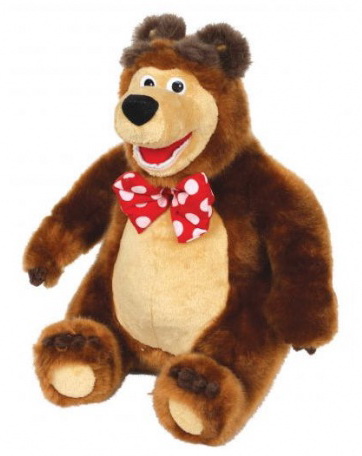 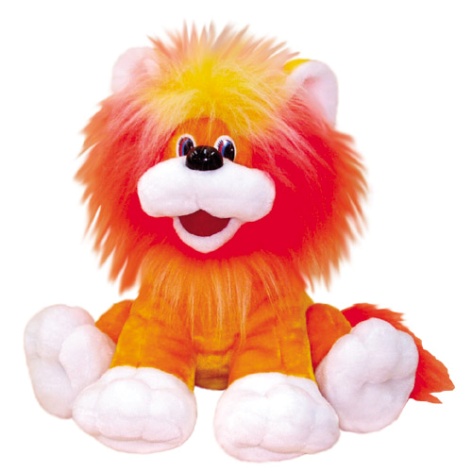 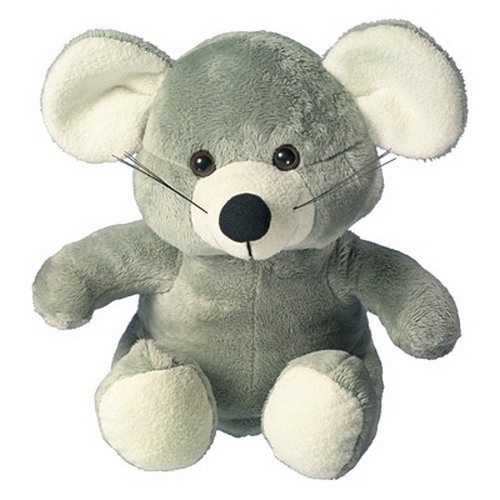 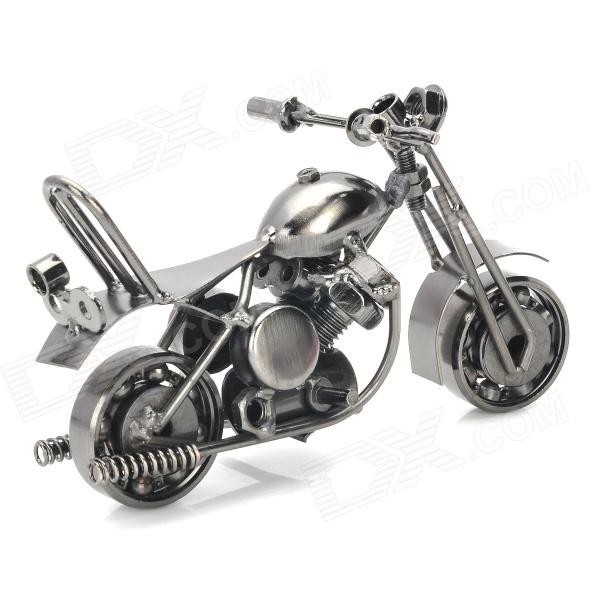 ЧЕТВЁРТАЯ ЛИШНЯЯ
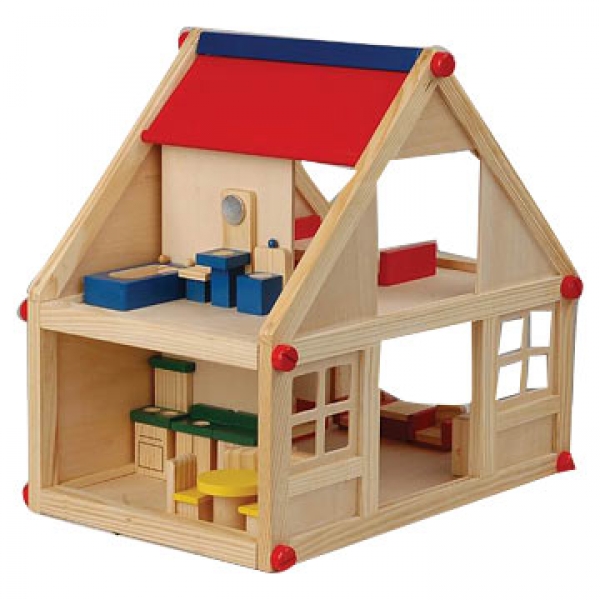 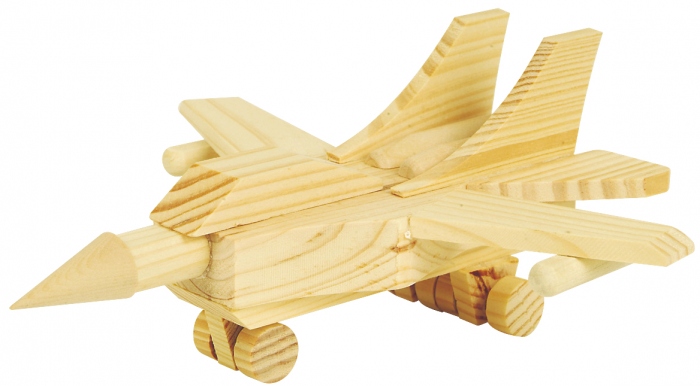 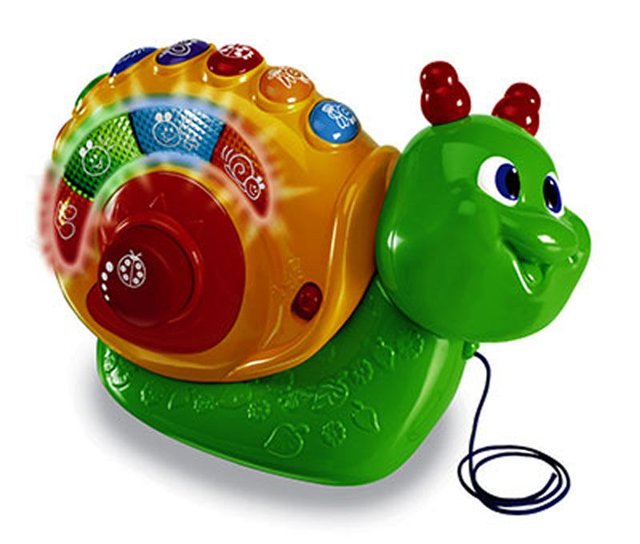 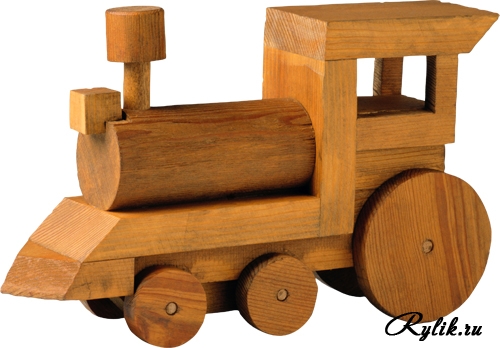 ЧЕТВЁРТАЯ ЛИШНЯЯ
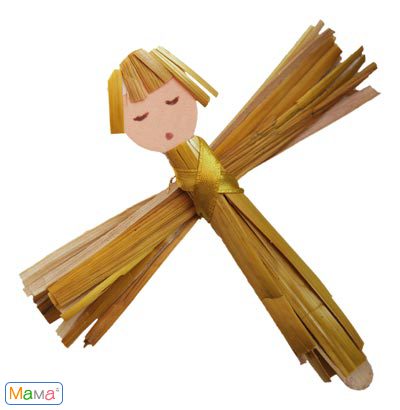 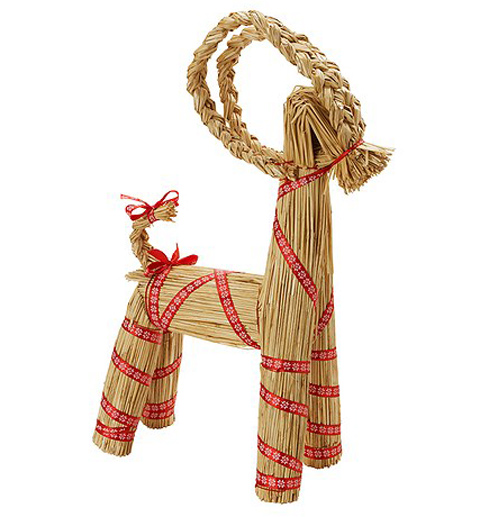 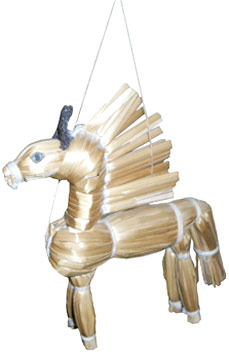 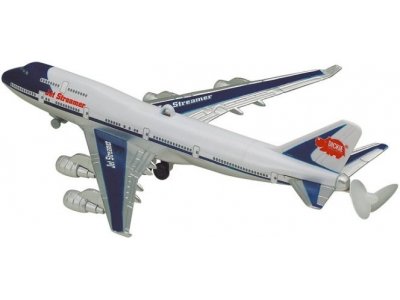 ЧЕТВЁРТАЯ ЛИШНЯЯ
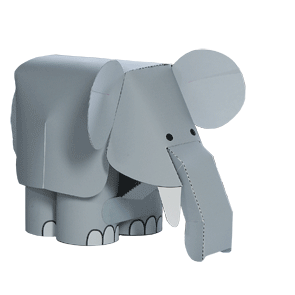 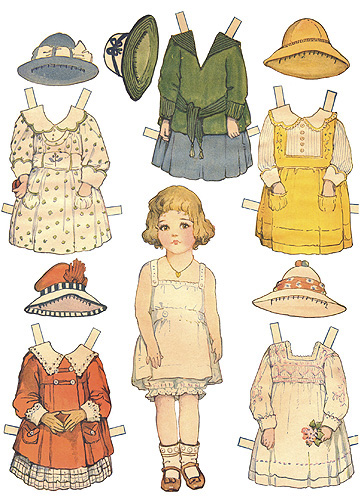 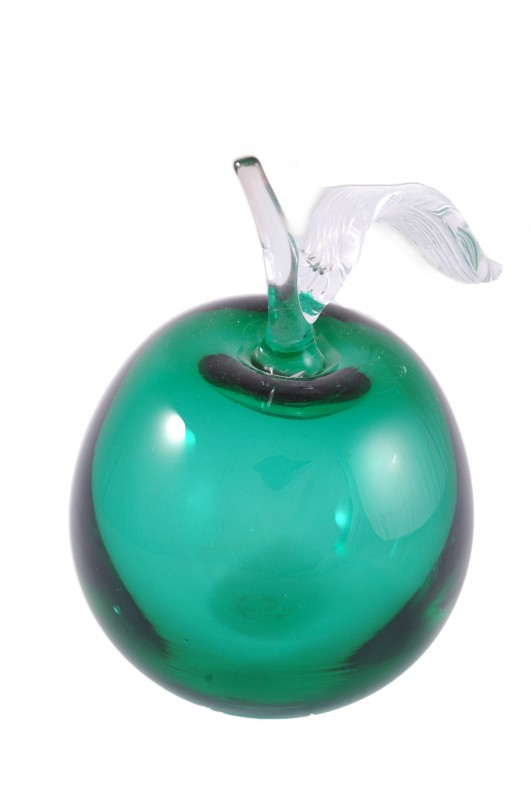 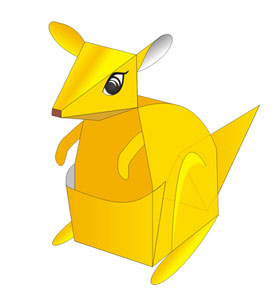 ЧЕТВЁРТАЯ ЛИШНЯЯ
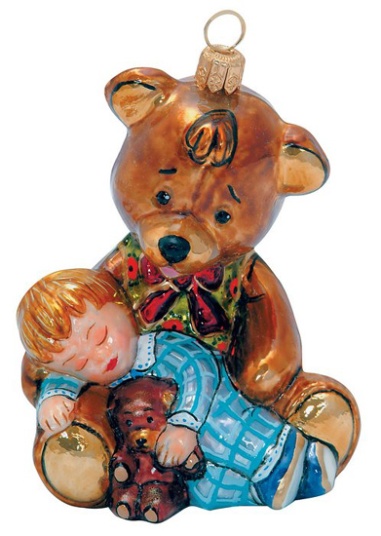 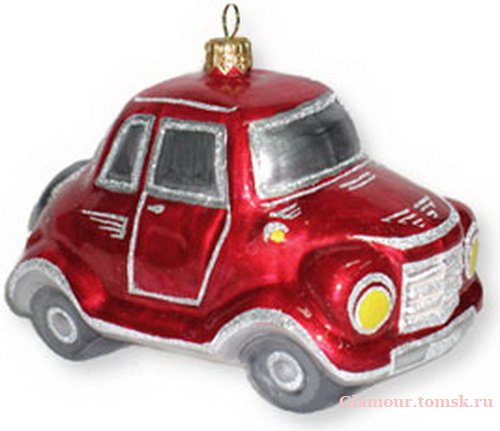 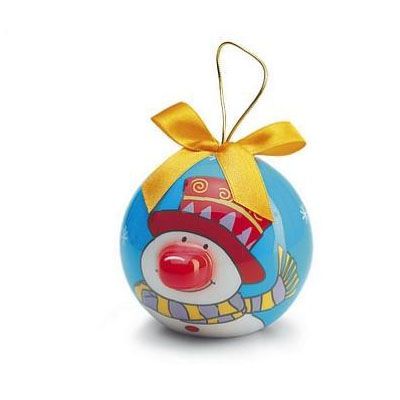 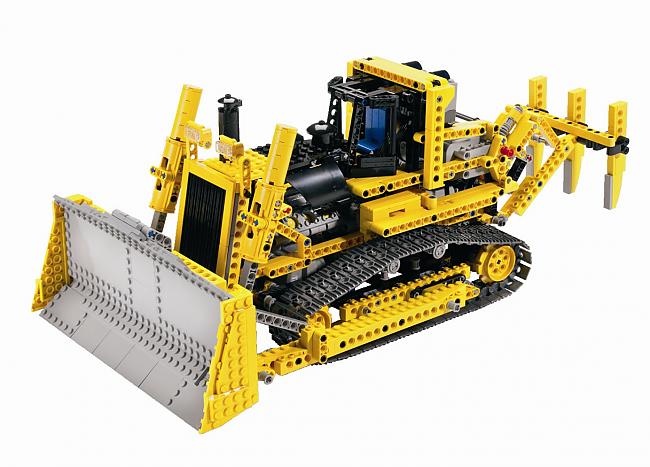 ЧЕТВЁРТАЯ ЛИШНЯЯ
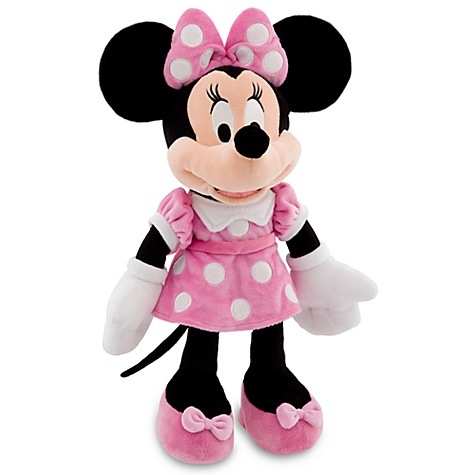 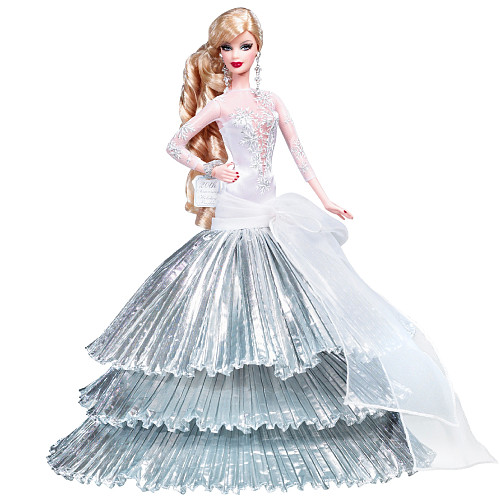 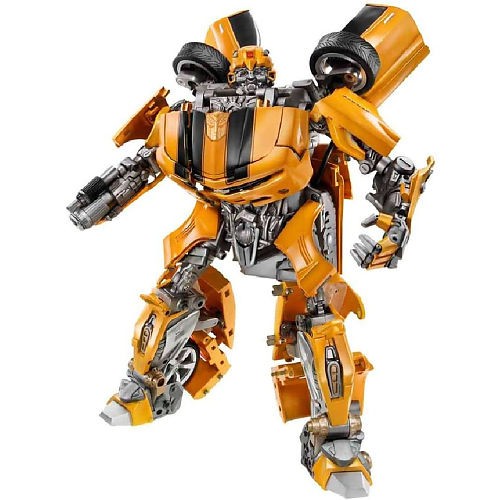 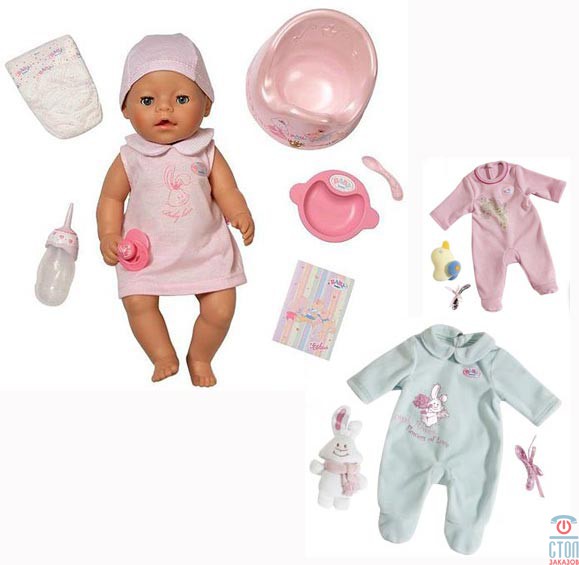 ЧЕТВЁРТАЯ ЛИШНЯЯ
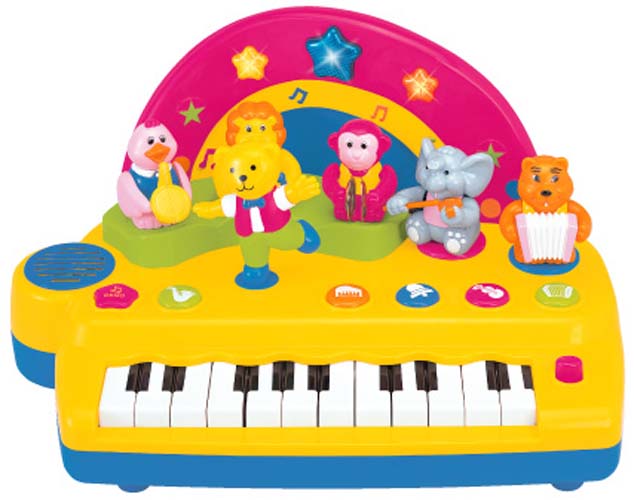 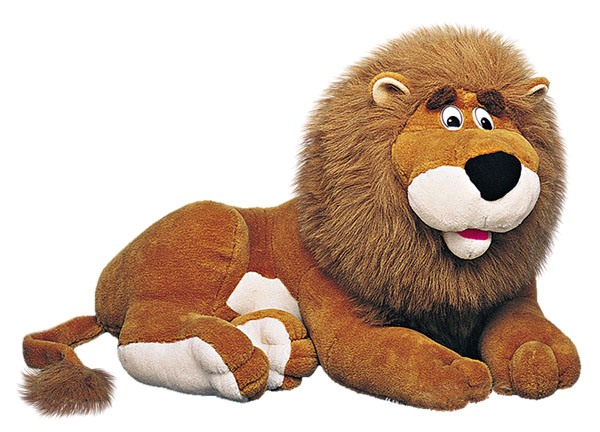 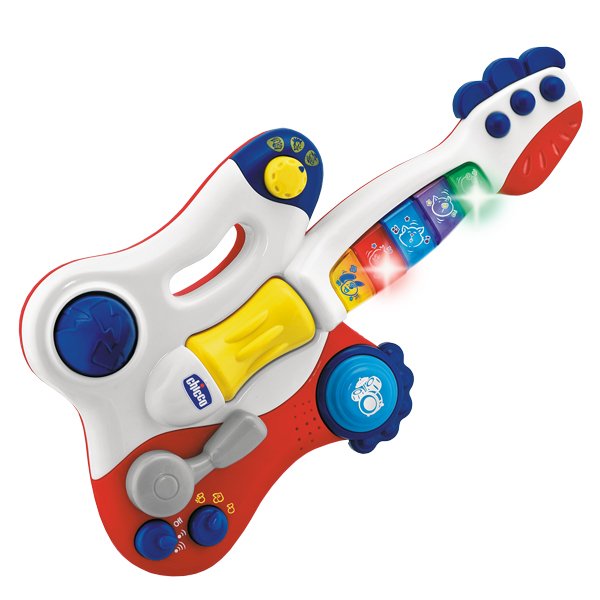 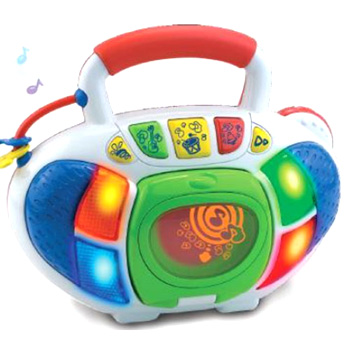 ЧЕТВЁРТАЯ ЛИШНЯЯ
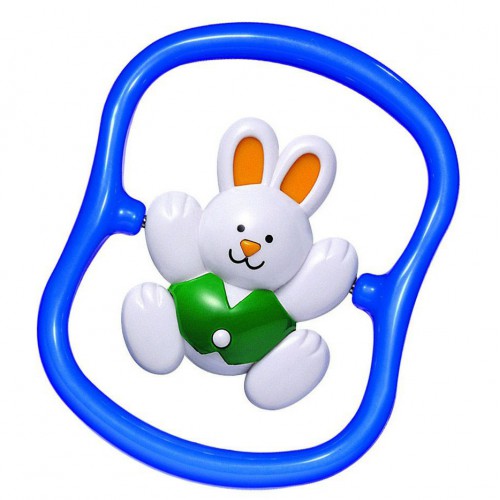 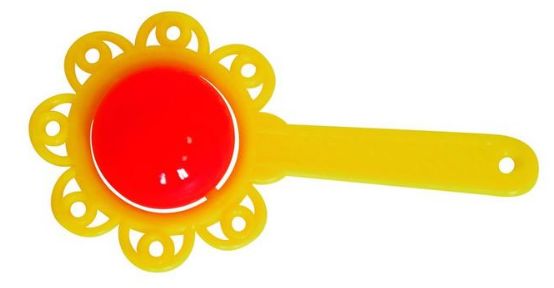 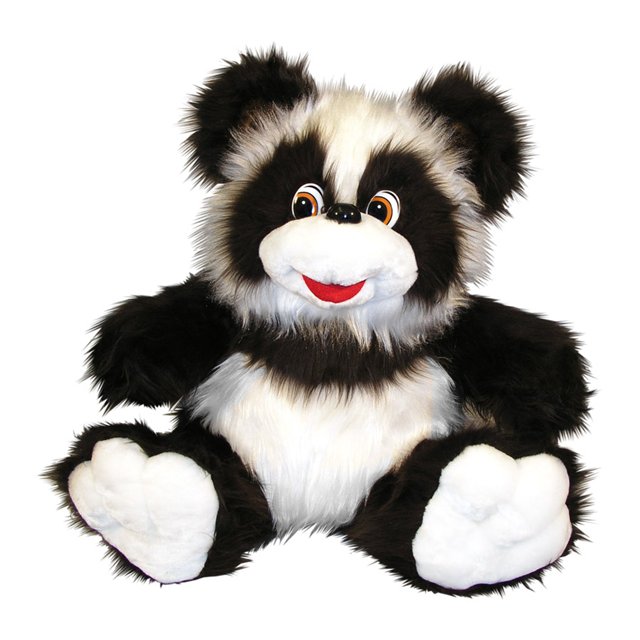 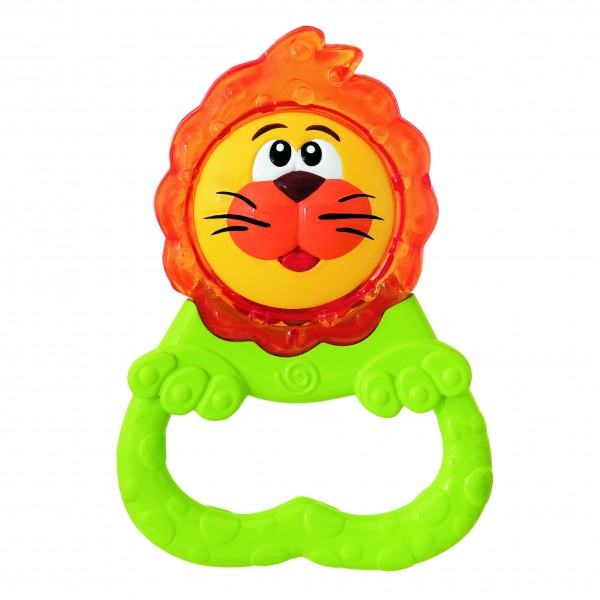 ЧЕТВЁРТАЯ ЛИШНЯЯ
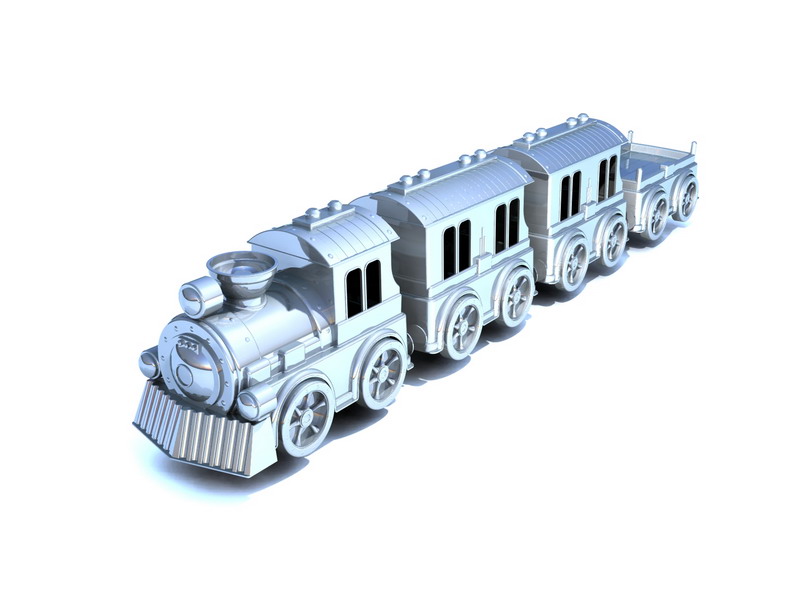 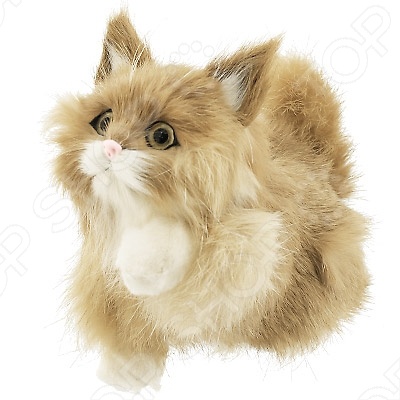 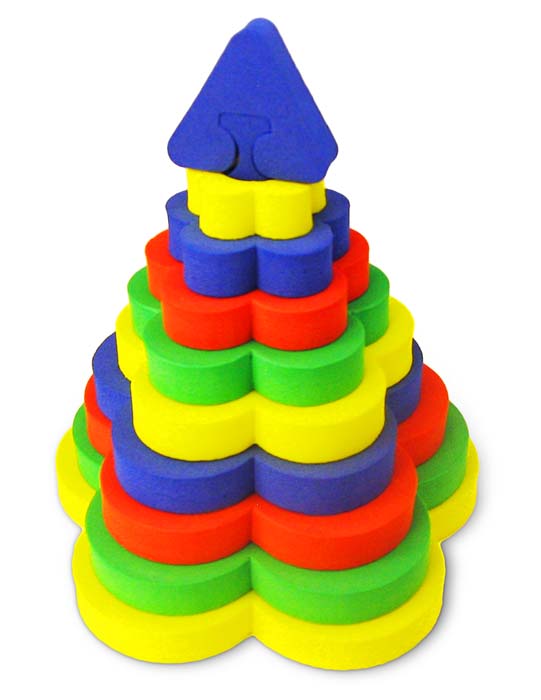 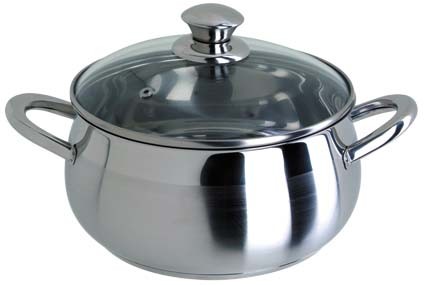 Используемые картинки:
imaqes.yandex.ru